Psalm 130:5–6
5 I wait for the Lord, my soul waits, and in his word I hope; 6 my soul waits for the Lord more than watchmen for the morning, more than watchmen for the morning.
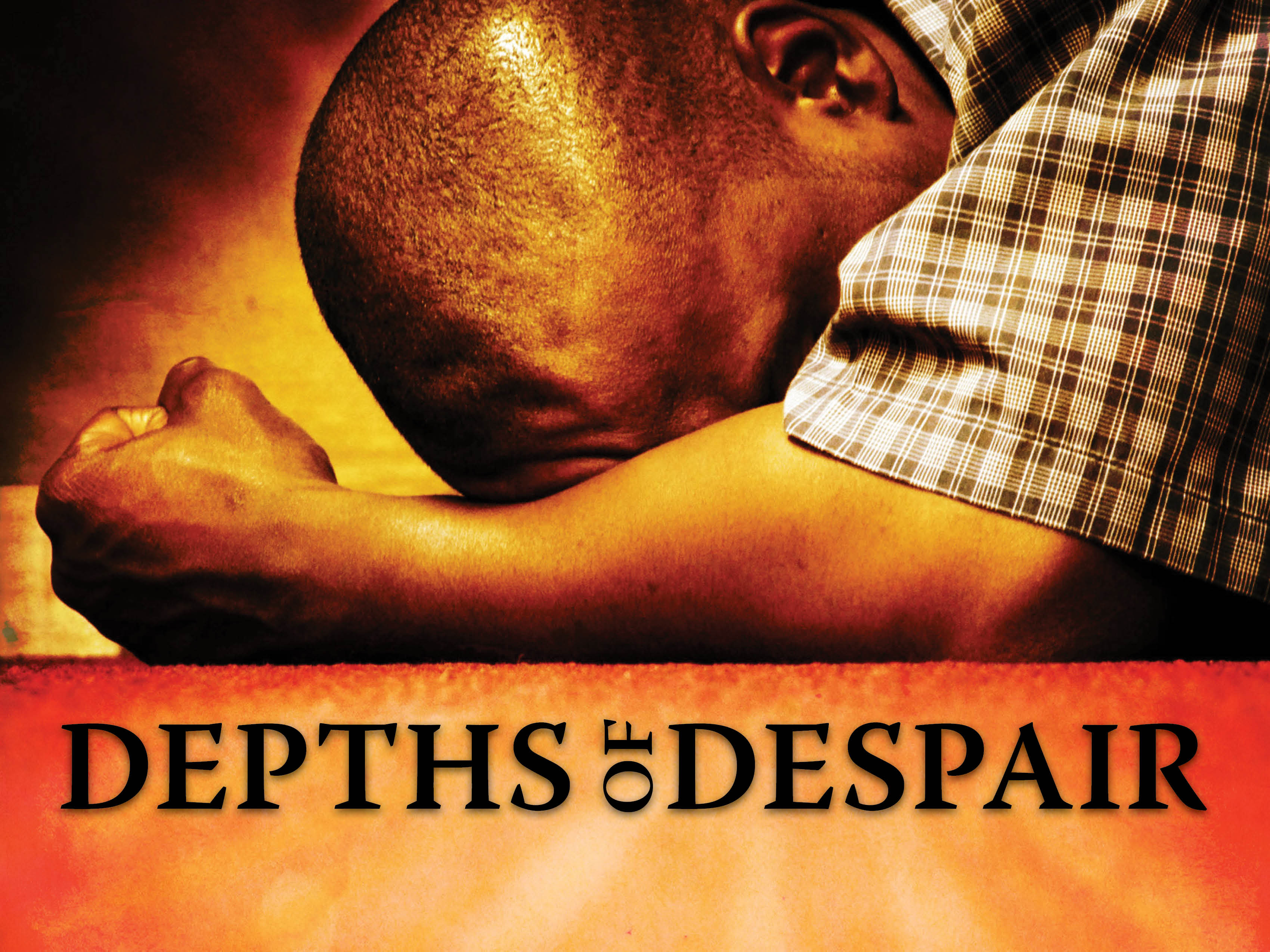 Cry Out.
Psalm 130:1–2
Psalm 51:17
Psalm 130:3–4
Wait.
Psalm 130:5
Isaiah 64:4
Psalm 25:5; 25:21; 27:14; 33:20–21; 37:7; 52:9; 62:5
God: “Don’t just do something, stand there!”
Watch.
Psalm 130:6
Psalm 27:13–14
Hope.
Psalm 130:7
Psalm 33:18–22
Deuteronomy 32:45–47